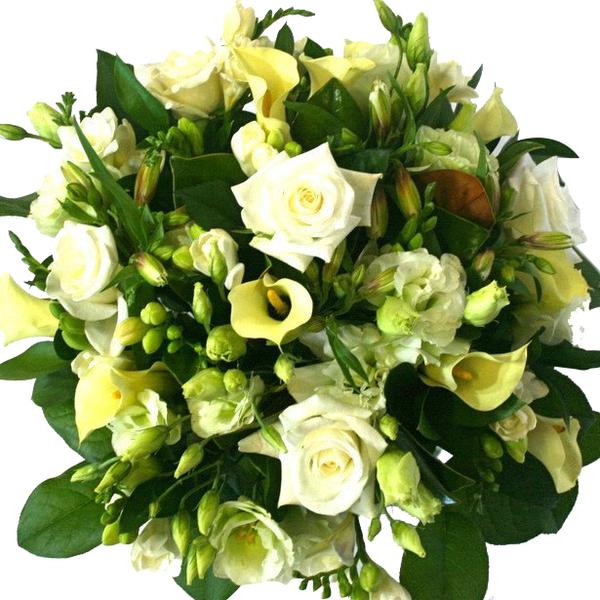 মাল্টিমিডিয়া ক্লাশেসবাইকে
           স্বাগত/শুভেচ্ছা
আজিবুর রহমান,সহকারী শিক্ষক,ফুড়ারপার সরকারি প্রাথমিক বিদ্যালয়।
পরিচিতি
বিষয়ঃবাংলা
শ্রেণিঃদ্বিতীয়
পাঠঃ০৪
পাঠের শিরোনামঃআমাদের দেশ
পাঠ্যাংশঃআমাদের দেশ……মেঘের ছায়ায়
সময়ঃ৪০ মিনিট
তারিখঃ19/11/2019
আজিবুর রহমান
        সহকারি শিক্ষক
ফুড়ারপার সরকারি প্রাথমিক
             বিদ্যালয়                    
      কোম্পানীগঞ্জ,সিলেট।
    মোবাঃ০১৭১৫৭২১০৮১
আজিবুর রহমান,সহকারী শিক্ষক,ফুড়ারপার সরকারি প্রাথমিক বিদ্যালয়।
এসো আমরা একটি ভিডিও দেখি
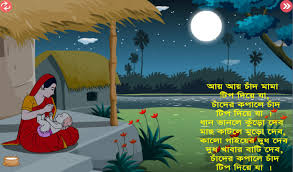 আজিবুর রহমান,সহকারী শিক্ষক,ফুড়ারপার সরকারি প্রাথমিক বিদ্যালয়।
আজকে আমাদের পাঠ
আমাদের দেশ
আজিবুর রহমান,সহকারী শিক্ষক,ফুড়ারপার সরকারি প্রাথমিক বিদ্যালয়।
শিখনফল
২>২>১>(শোনা) কবিতা শুনে বুঝতে পারবে।
২>১>২>(বলা) পাঠ্য বইয়ের কবিতা আবৃত্তি করতে পারবে।
২>২>২>(বলা) কবিতার বিষয়ে প্রশ্নের উত্তর বলতে পারবে।
২>১>২>(পড়া) প্রমিত উচ্চারণে কবিতা পড়তে পারবে।
২>২>২>(পড়া) প্রমিত উচ্চারণে কবিতা আবৃত্তি করতে পারবে।
আজিবুর রহমান,সহকারী শিক্ষক,ফুড়ারপার সরকারি প্রাথমিক বিদ্যালয়।
আজ আমরা আমাদের দেশ কবিতা সম্পর্কে জানব।
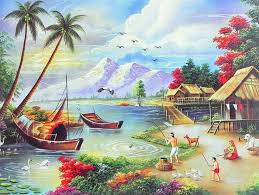 আজিবুর রহমান,সহকারী শিক্ষক,ফুড়ারপার সরকারি প্রাথমিক বিদ্যালয়।
এসো আমরা একটি ছবি দেখি
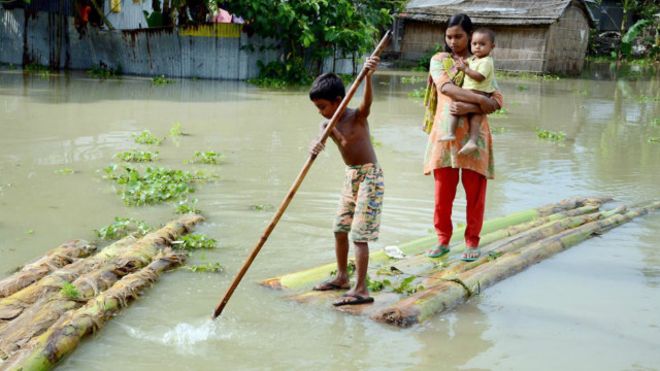 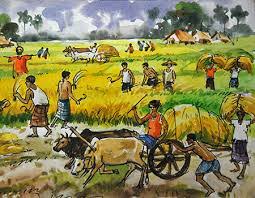 আজিবুর রহমান,সহকারী শিক্ষক,ফুড়ারপার সরকারি প্রাথমিক বিদ্যালয়।
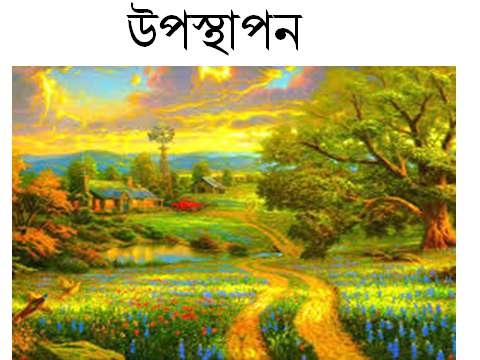 আজিবুর রহমান,সহকারী শিক্ষক,ফুড়ারপার সরকারি প্রাথমিক বিদ্যালয়।
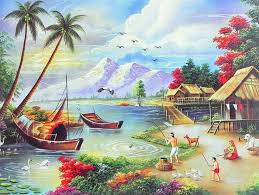 আমাদের দেশ
আ.ন.ম.বজলুর রশীদ
আজিবুর রহমান,সহকারী শিক্ষক,ফুড়ারপার সরকারি প্রাথমিক বিদ্যালয়।
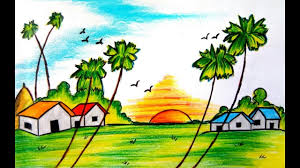 আমাদের দেশ তারে কত ভালোবাসি
আজিবুর রহমান,সহকারী শিক্ষক,ফুড়ারপার সরকারি প্রাথমিক বিদ্যালয়।
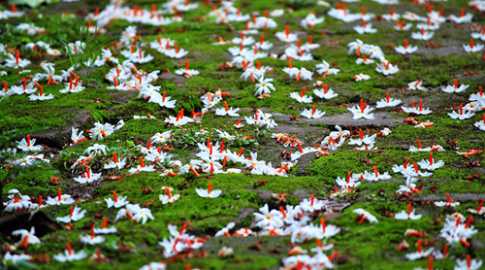 সবুজ ঘাসের বুকে শেফালির হাসি,
আজিবুর রহমান,সহকারী শিক্ষক,ফুড়ারপার সরকারি প্রাথমিক বিদ্যালয়।
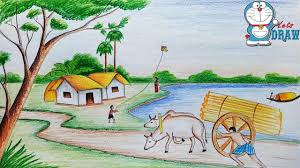 মাঠে মাঠে চরে গরু নদী বয়ে যায়
আজিবুর রহমান,সহকারী শিক্ষক,ফুড়ারপার সরকারি প্রাথমিক বিদ্যালয়।
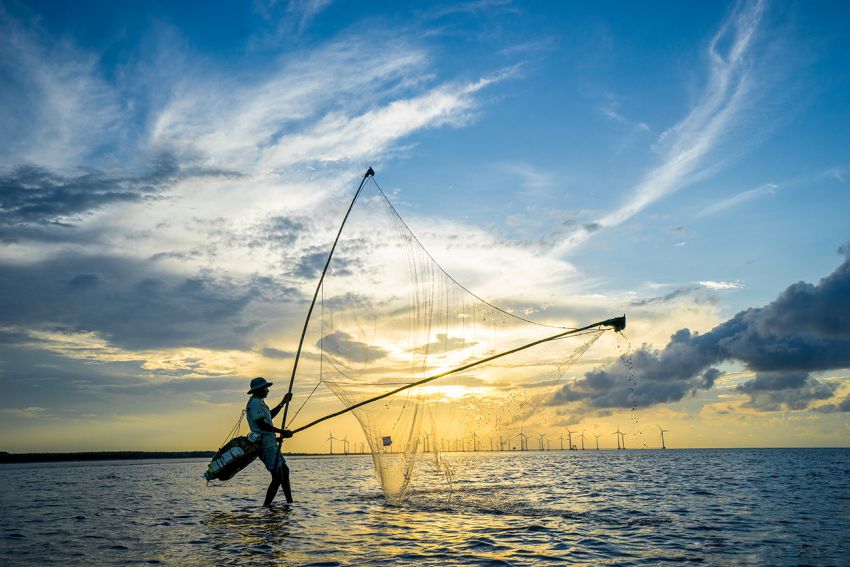 জেলে ভাই ধরে মাছ মেঘের ছায়ায়।
আজিবুর রহমান,সহকারী শিক্ষক,ফুড়ারপার সরকারি প্রাথমিক বিদ্যালয়।
শিক্ষকের আদর্শ পাঠ
আমাদের দেশ তারে কত ভালোবাসি
সবুজ ঘাসের বুকে শেফালির হাসি,
মাঠে মাঠে চরে গরু নদী বয়ে যায়
জেলে ভাই ধরে মাছ মেঘের ছায়ায়।
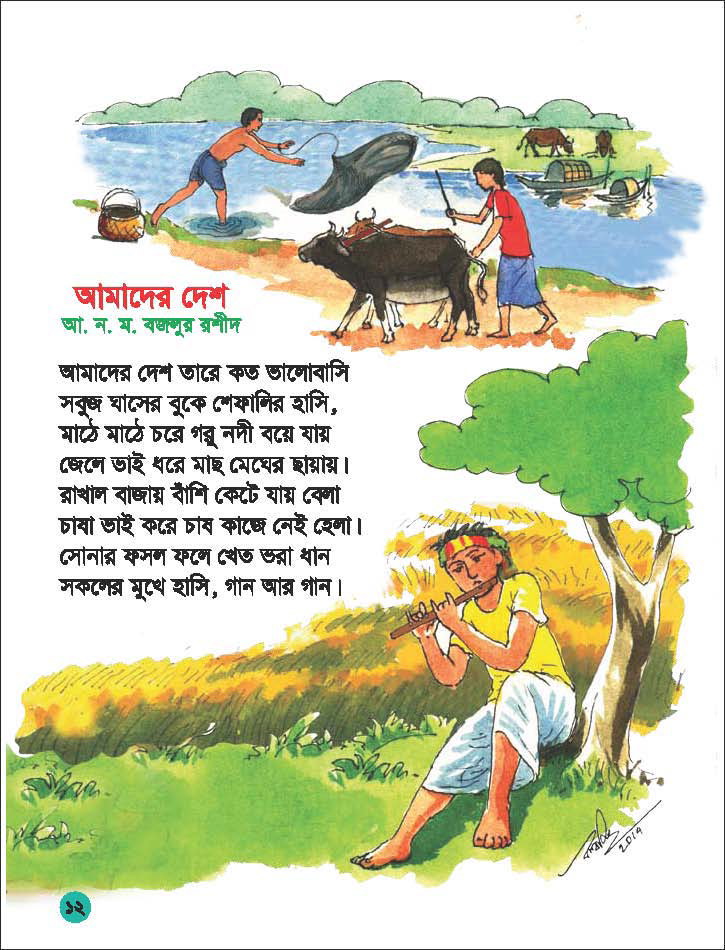 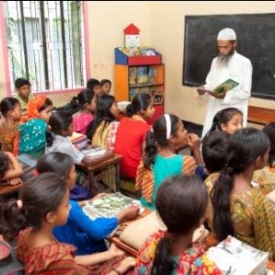 আজিবুর রহমান,সহকারী শিক্ষক,ফুড়ারপার সরকারি প্রাথমিক বিদ্যালয়।
শিক্ষার্থীর সরব পাঠ
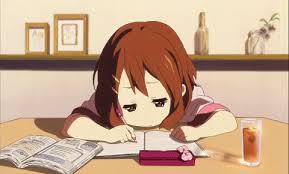 আমাদের দেশ
আ.ন.ম.বজলুর রশীদ
আমাদের দেশ তারে কত ভালোবাসি
সবুজ ঘাসের বুকে শেফালির হাসি,
মাঠে মাঠে চরে গরু নদী বয়ে যায়
জেলে ভাই ধরে মাছ মেঘের ছায়ায়।
আজিবুর রহমান,সহকারী শিক্ষক,ফুড়ারপার সরকারি প্রাথমিক বিদ্যালয়।
এসো আজ আমরা পাঠের নতুন শব্দের অর্থ শিখি
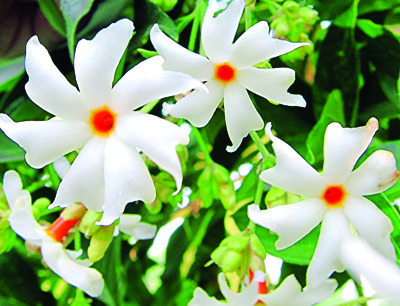 শেফালি
একটি ফুলের নাম
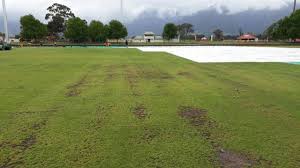 মাঠ
প্রান্তর
আজিবুর রহমান,সহকারী শিক্ষক,ফুড়ারপার সরকারি প্রাথমিক বিদ্যালয়।
দলীয় কাজ
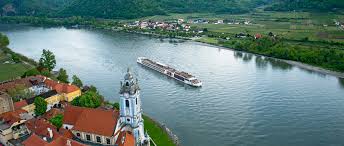 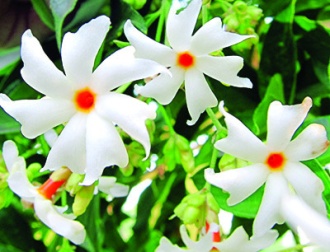 ফুল
নদি
ছড়ার প্রথম চার লাইন পড়।
ছড়ার প্রথম চার লাইন আবৃত্তি কর।
আজিবুর রহমান,সহকারী শিক্ষক,ফুড়ারপার সরকারি প্রাথমিক বিদ্যালয়।
একক কাজ
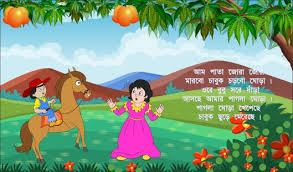 আজিবুর রহমান,সহকারী শিক্ষক,ফুড়ারপার সরকারি প্রাথমিক বিদ্যালয়।
মূল্যায়ন
কবিতাংশটি সাজিয়ে লেখ ও আবৃত্তি কর।
সবুজ ঘাসের বুকে শেফালির হাসি,
আমাদের দেশ তারে কত ভালোবাসি
জেলে ভাই ধরে মাছ মেঘের ছায়ায়।
মাঠে মাঠে চরে গরু নদী বয়ে যায়
আজিবুর রহমান,সহকারী শিক্ষক,ফুড়ারপার সরকারি প্রাথমিক বিদ্যালয়।
ছবি গুলো মনোযোগ সহকারে দেখ এবং নিচের প্রশ্ন গুলোর উত্তর বল।
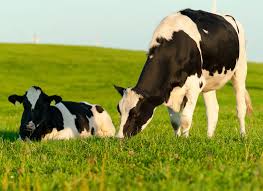 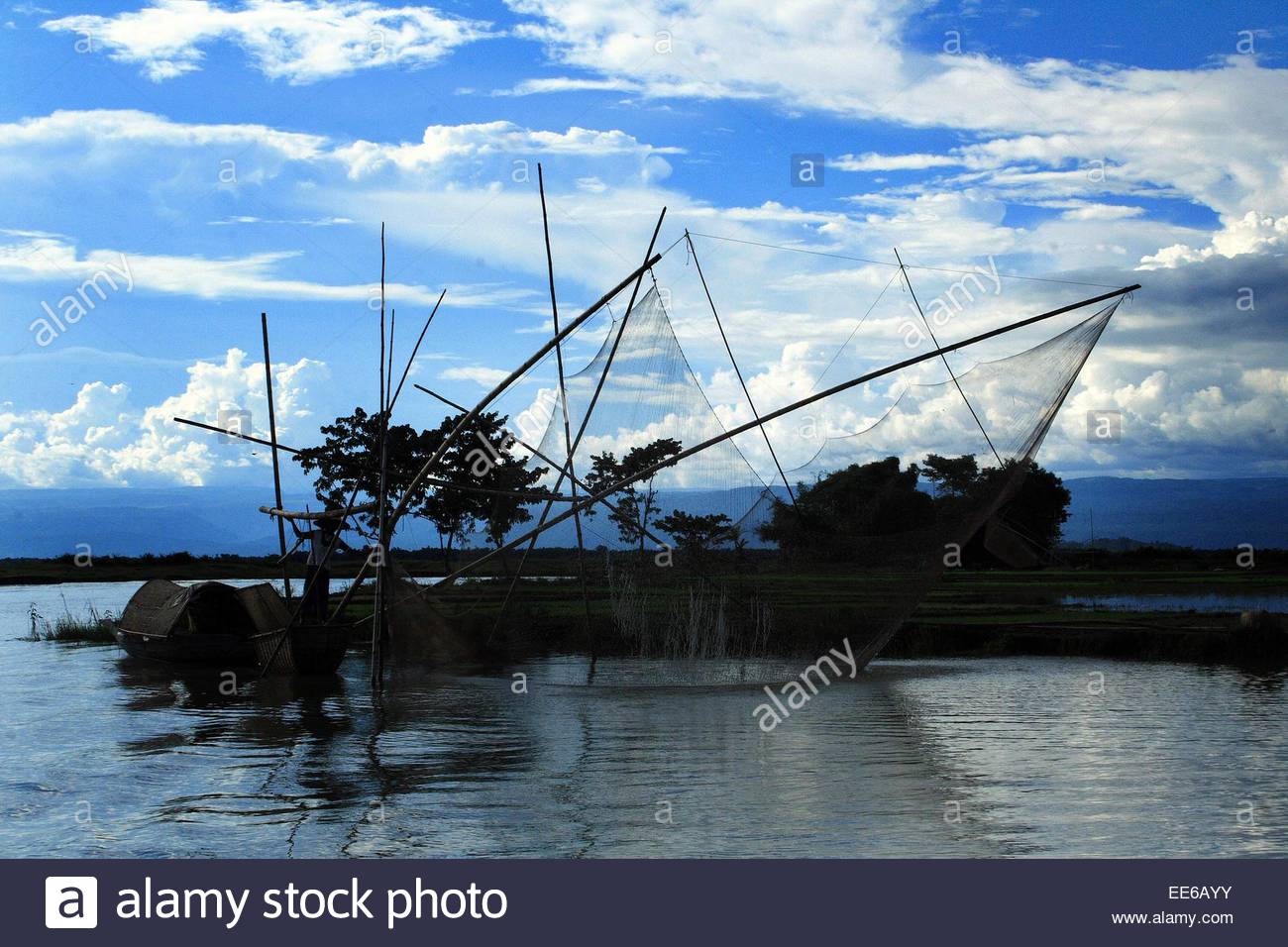 ক. গরু কোথায় চরে?
খ. জেলে ভাই কী করেন?
আজিবুর রহমান,সহকারী শিক্ষক,ফুড়ারপার সরকারি প্রাথমিক বিদ্যালয়।
ছবি দেখ। ঠিক শব্দ বসিয়ে বাক্য তৈরি কর।
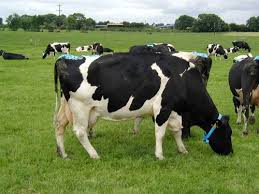 ------------  মাঠে চরে।
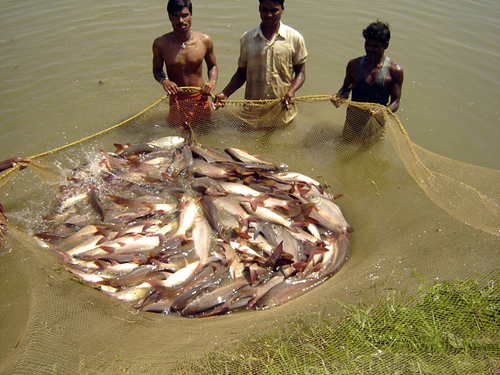 ----------------  মাছ ধরেন।
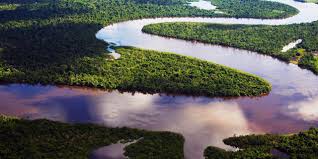 - ----------------  বয়ে যায়।
আজিবুর রহমান,সহকারী শিক্ষক,ফুড়ারপার সরকারি প্রাথমিক বিদ্যালয়।
বাড়ির কাজ
আমাদের দেশ কবিতাটির প্রথম ৪  লাইন মুখস্থ ও আবৃত্তি করে আসতে  বলব।
আজিবুর রহমান,সহকারী শিক্ষক,ফুড়ারপার সরকারি প্রাথমিক বিদ্যালয়।
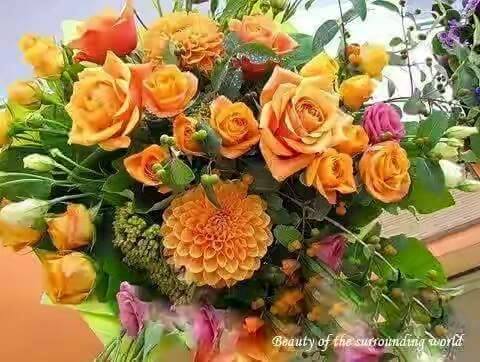 আজিবুর রহমান,সহকারী শিক্ষক,ফুড়ারপার সরকারি প্রাথমিক বিদ্যালয়।